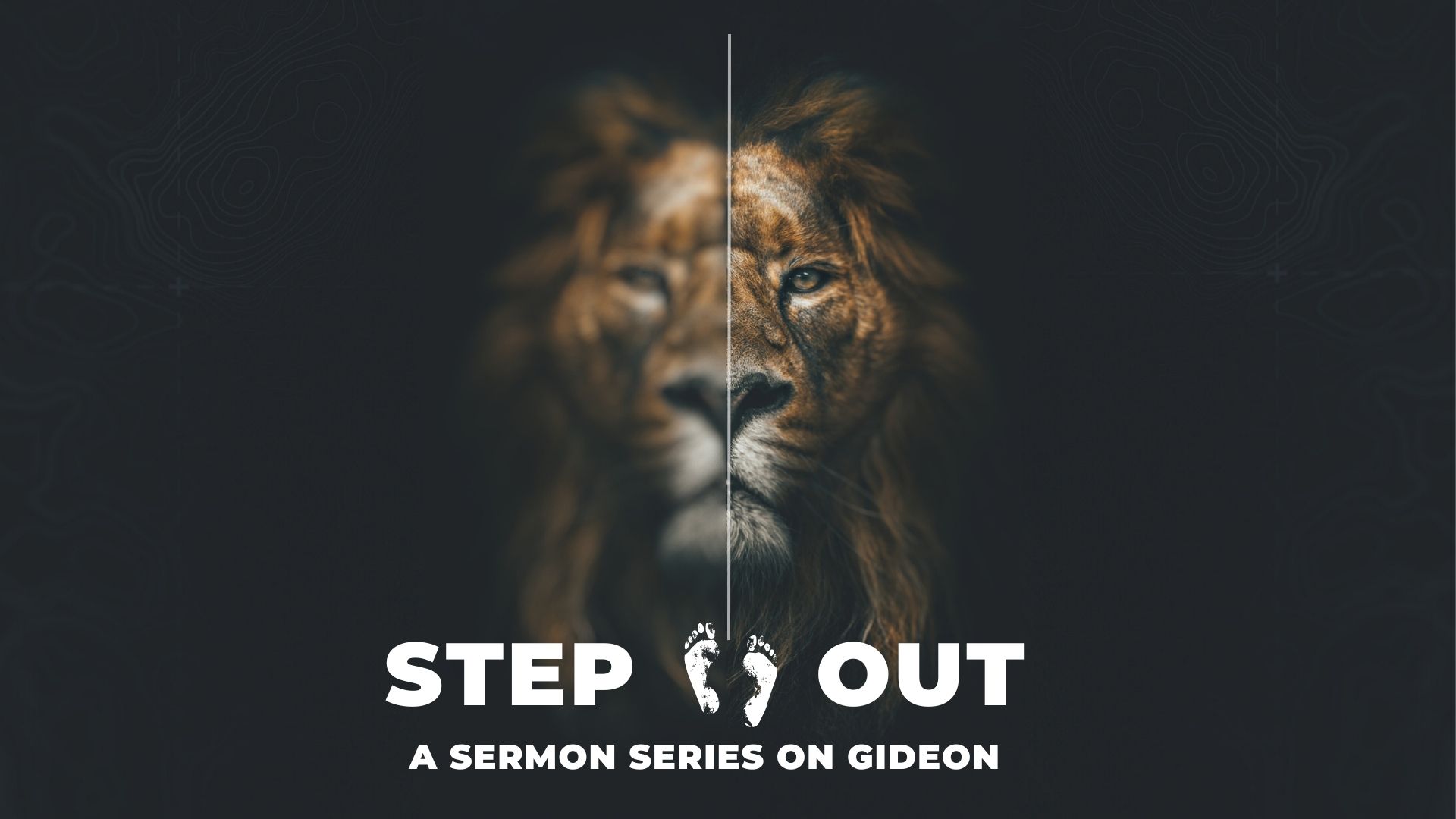 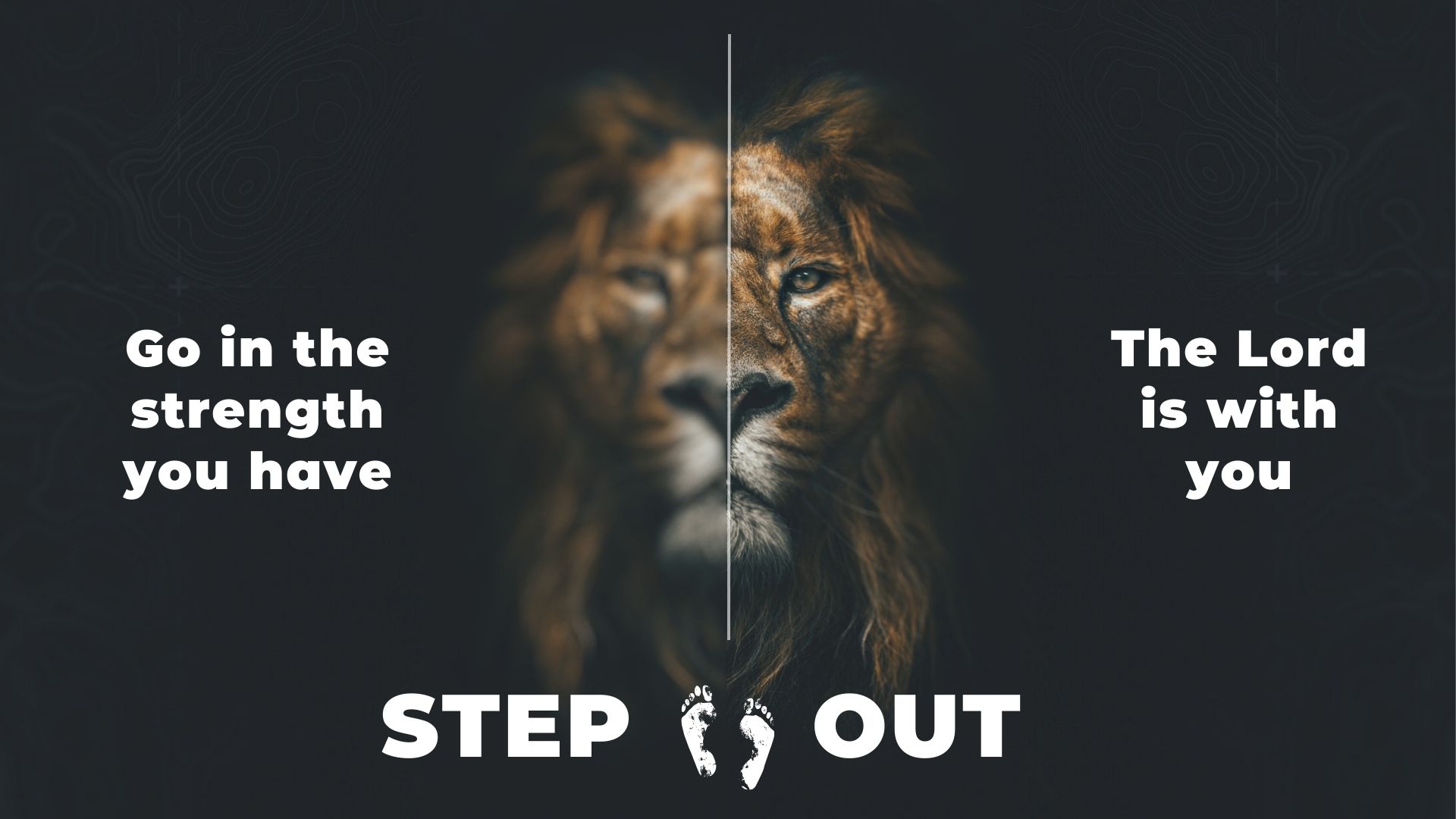 IN COURAGE
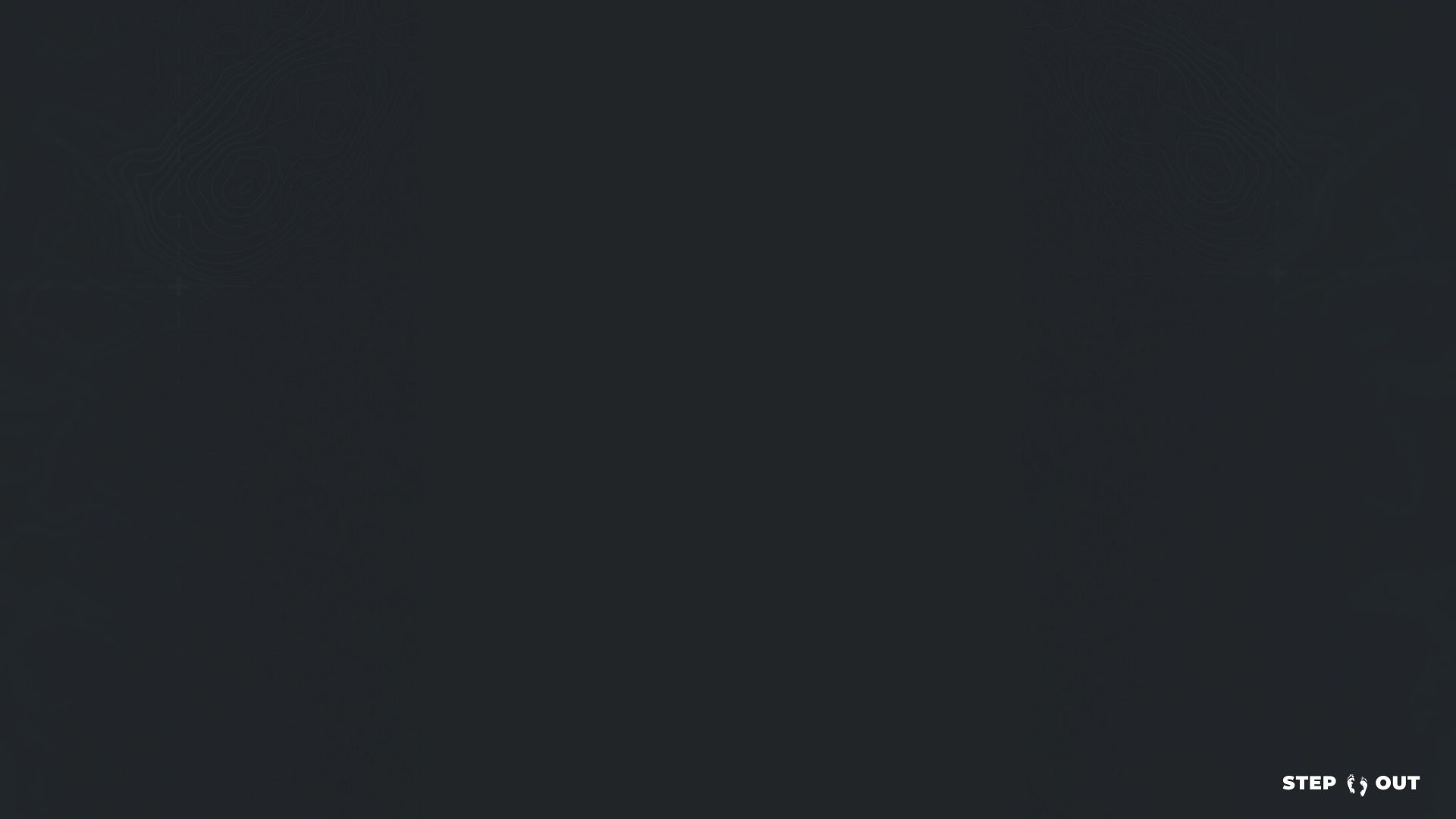 12 When the angel of the Lord appeared to Gideon, he said, “The Lord is with you, mighty warrior.” 13 “Pardon me, my lord,” Gideon replied, “but if the Lord is with us, why has all this happened to us? Where are all his wonders that our ancestors told us about when they said, ‘Did not the Lord bring us up out of Egypt?’ But now the Lord has abandoned us and given us into the hand of Midian.” 14 The Lord turned to him and said, “Go in the strength you have and save Israel out of Midian’s hand. Am I not sending you?” 15 “Pardon me, my lord,” Gideon replied, “but how can I save Israel? My clan is the weakest in Manasseh, and I am the least in my family.”
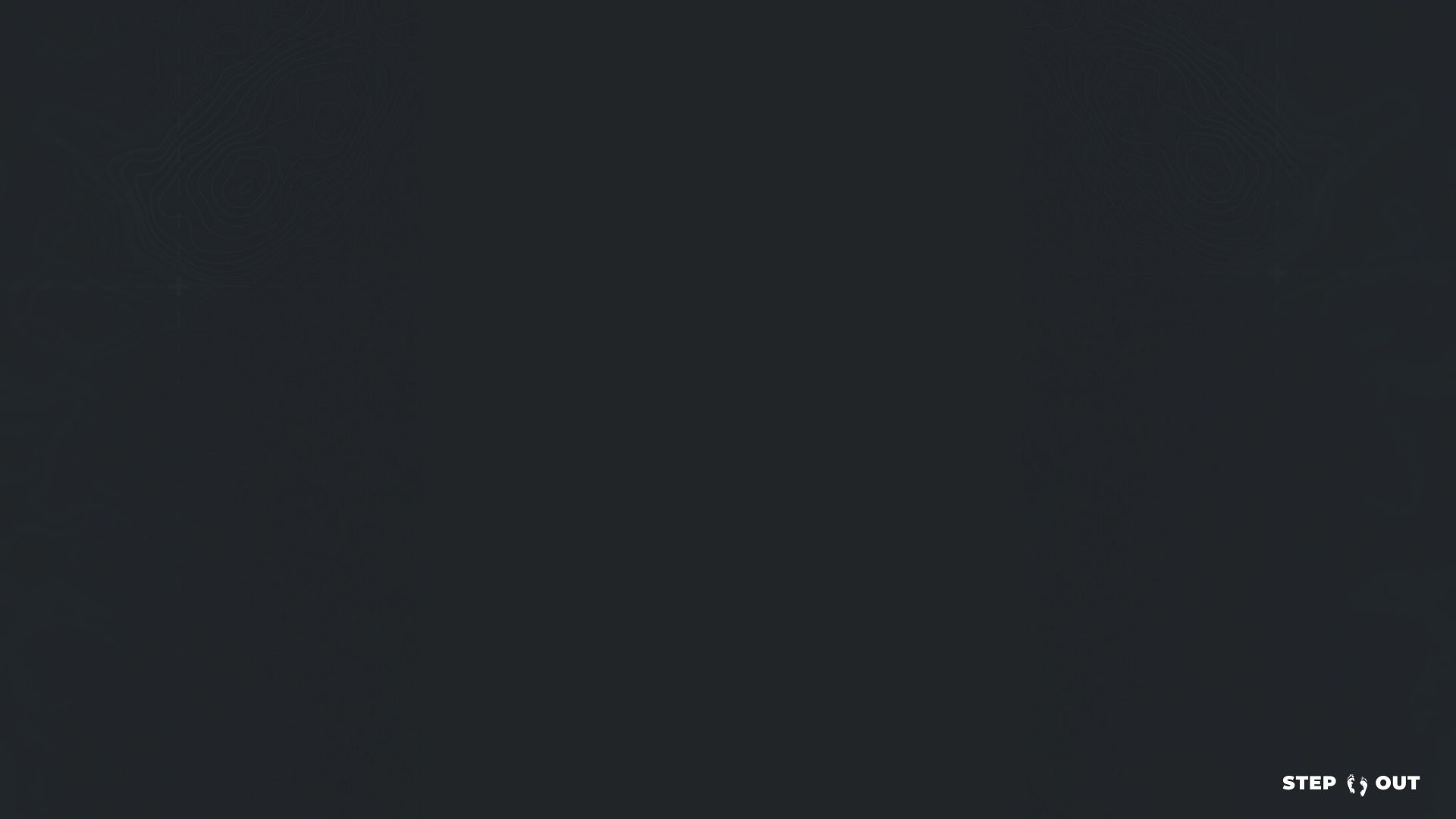 16 The Lord answered, “I will be with you, and you will strike down all the Midianites, leaving none alive.” 17 Gideon replied, “If now I have found favor in your eyes, give me a sign that it is really you talking to me. 18 Please do not go away until I come back and bring my offering and set it before you.” And the Lord said, “I will wait until you return.” 19 Gideon went inside, prepared a young goat, and from an ephah[a] of flour he made bread without yeast. Putting the meat in a basket and its broth in a pot, he brought them out and offered them to him under the oak. 20 The angel of God said to him, “Take the meat and the unleavened bread, place them on this rock, and pour out the broth.” And Gideon did so.
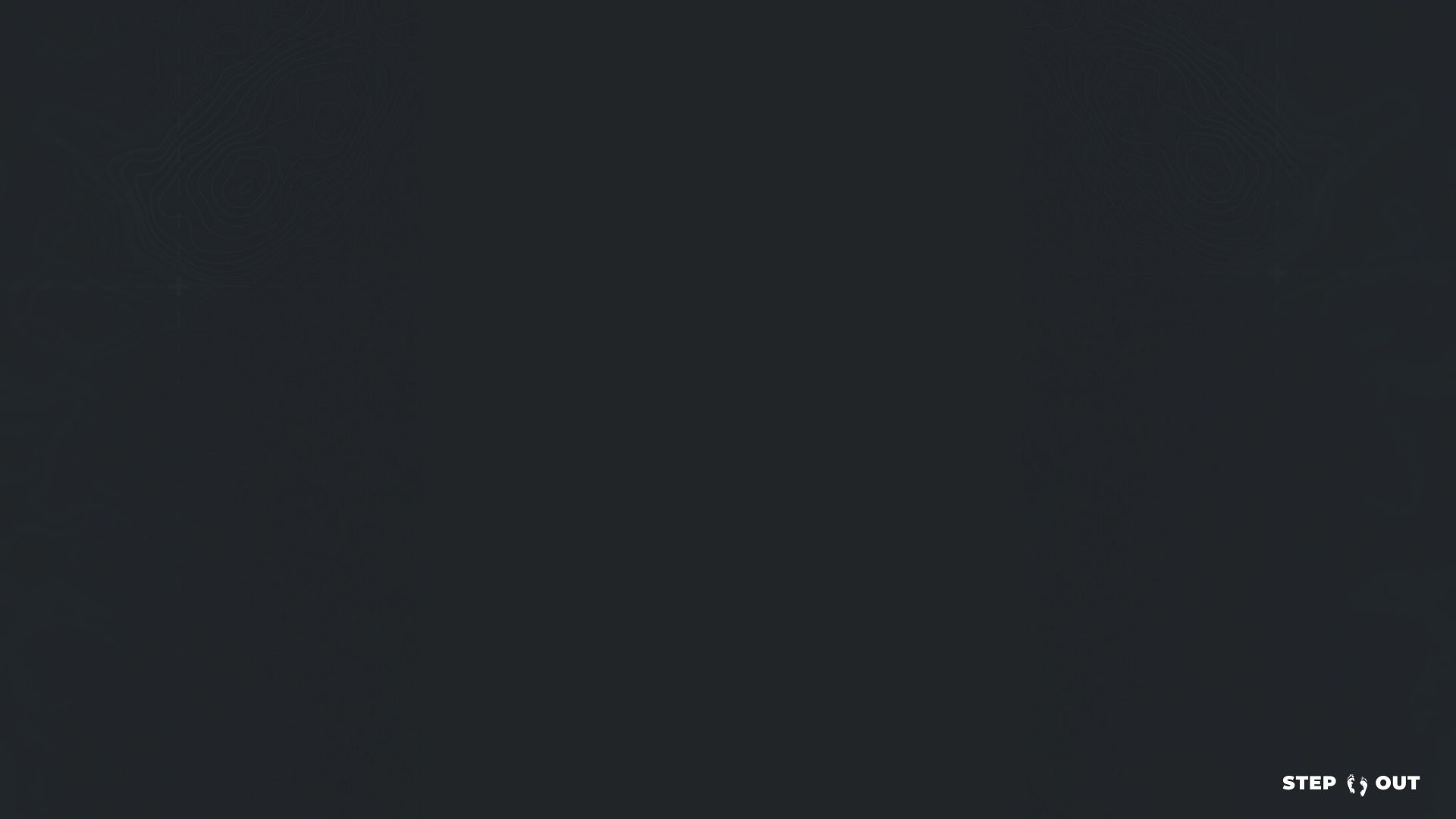 21 Then the angel of the Lord touched the meat and the unleavened bread with the tip of the staff that was in his hand. Fire flared from the rock, consuming the meat and the bread. And the angel of the Lord disappeared. 22 When Gideon realized that it was the angel of the Lord, he exclaimed, “Alas, Sovereign Lord! I have seen the angel of the Lord face to face!” 23 But the Lord said to him, “Peace! Do not be afraid. You are not going to die.” 24 So Gideon built an altar to the Lord there and called it The Lord Is Peace. To this day it stands in Ophrah of the Abiezrites. 25 That same night the Lord said to him, “Take the second bull from your father’s herd, the one seven years old. Tear down your father’s altar to Baal and cut down the Asherah pole beside it.
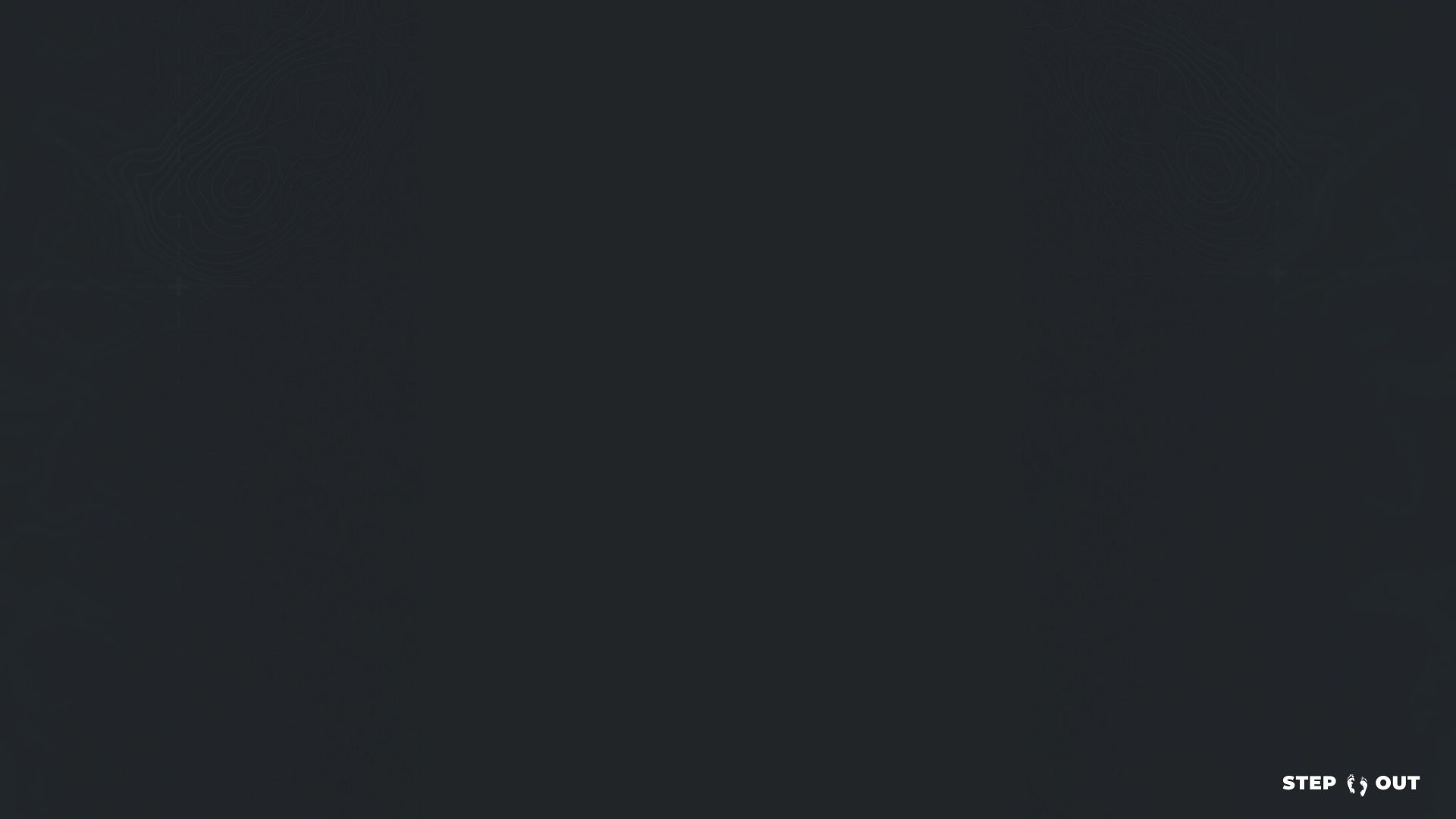 26 Then build a proper kind of altar to the Lord your God on the top of this height. Using the wood of the Asherah pole that you cut down, offer the second[e] bull as a burnt offering.” 27 So Gideon took ten of his servants and did as the Lord told him. But because he was afraid of his family and the  townspeople, he did it at night rather than in the daytime. 28 In the morning when the people of the town got up, there was Baal’s altar, demolished, with the Asherah pole beside it cut down and the second bull sacrificed on the newly built altar! 29 They asked each other, “Who did this?” When they carefully investigated, they were told, “Gideon son of Joash did it.”
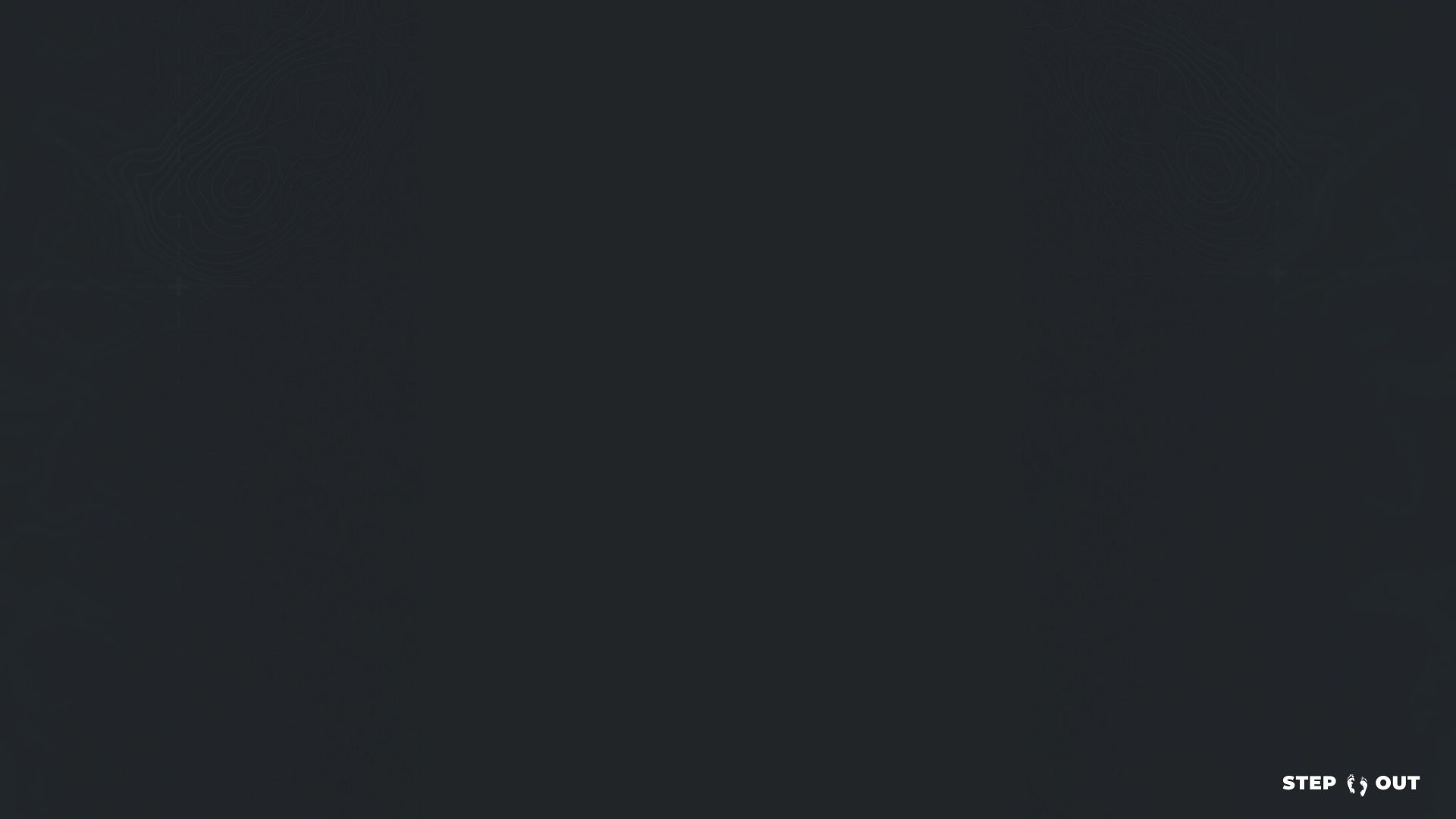 30 The people of the town demanded of Joash, “Bring out your son. He must die, because he has broken down Baal’s altar and cut down the Asherah pole beside it.” 31 But Joash replied to the hostile crowd around him, “Are you going to plead Baal’s cause? Are you trying to save him? Whoever fights for him shall be put to death by morning! If Baal really is a god, he can defend himself when someone breaks down his altar.” 32 So because Gideon broke down Baal’s altar, they gave him the name Jerub-Baal that day, saying, “Let Baal contend with him.”   Judges 6:12-32 NIV
I AM WHO GOD SAYS I AM
I am forgiven – “In him we have redemption through his blood, the forgiveness of sins ….” Eph. 1:7,8

“I am blessed in the heavenly realms with every spiritual blessing in Christ.” Eph. 1:3

I am victorious – “This is the victory that has overcome the world, even our faith.” 1 John 5:4

“The Lord is with you, mighty warrior.” Judges 6:12
I AM NOT WHO MY CIRCUMSTANCES TELL ME I AM
Confused - “If the Lord is with us, why has all this happened 		 to us?” v13

Powerless - “Where are all his wonders that our fathers told 		   us about …” v13

Abandoned - “But now the Lord has abandoned us…” v13

Disqualified - “My clan is the weakest…, and I am the least in 	 	     my family.” v15 eg WS Pages 197,198 & Mum
I AM NOT WHO MY CIRCUMSTANCES TELL ME I AM
Insecure 	- “Give me a sign that it is really you talking to 			  me.”   v17 
		- “If you will save Israel by my hand as you have 			  promised – look I will place a wool fleece on the 		  threshing floor.” vs 36,37
		  Wet fleece, dry ground then dry fleece, wet 			  ground.
Fearful	- “But because he was afraid of his family and the 		  men of the town, he did it at night rather than in 		  the daytime. v27
I AM ABLE TO DO EVERYTHING GOD CALLS ME TO DO
Encouraged by God - “Go in the strength you have” v14

Sent by God - “Am I not sending you?” v14

Accompanied by God - “I will be with you” v16
I AM ABLE TO DO EVERYTHING GOD CALLS ME TO DO
Empowered by God -	“Fire flared from the rock” v21

Obedient to God - “The angel of God said to him ……. And 				    Gideon did so.” v20 “Did as the Lord told 				    him.” v27  Praying for G!

Reassured by God - “That night God did so.” vs 38,40
REFLECTION
“The tongue has the power of life and death…..” Prov. 18:21

“Out of the overflow of the heart the mouth speaks.” 
								Matt. 12:34

Confess what is true of you as being in Christ. The “I cannot” becomes “I can do all things through Christ who strengthens me.” Philippians 4:13 NKJV

The Lord is with you mighty warriors!